MISSIONS IS DONE with the feet of those who go, the knees of those who stay and pray, and the hands of those who give
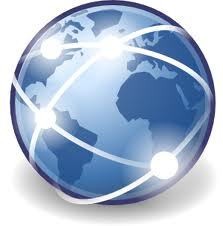 Cancun World Missions Congress
June 2013
BEAUTIFUL HANDS“The hands of those who give…”
We have already observed that missions is much more than Money. 
Nonetheless, without missions offerings, missionaries are not able to go to the field. 

          Even Paul, in II Cor. 11:6, when he worked to not be a 
burden to an immature church, received help from the Philippians to stay on the field.

Some can say “We will pray.” I have never met a person who faithfully prayers for missionaries and the world that is not committed to a faith promise and systematic giving towards missions. 
If we won’t give of our money, we also won’t give of our time.
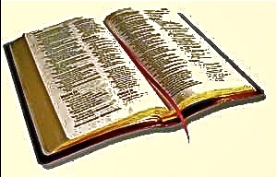 Cancun World Congress
June 2013
BEAUTIFUL HANDS“The hands of those who give…”
Many times part of our problem is not having a vision of eternity. 
We will spend more on 5 minutes, or two hours, or for something we enjoy, than what we invest to reach the world. 
To have a missions vision we also need to have a vision of eternity.
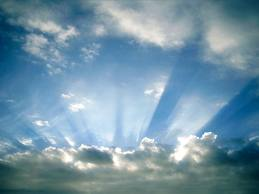 Cancun World Congress
June 2013
BEAUTIFUL HANDS“The hands of those who give…”
Some practical examples of how our minimal commitment would impact the world.
First of all, what the World Assemblies of God are doing in this moment, per capita or per church.

INCOME LAST YEAR                     $323,000,000 U$S  
Churches                 360,000
Per church offering                $74.77 dollars a church a month
                                                      (West: 1,070.00   Non West: 5.76 )

Adherents                 65,000,000
Per person giving           41 cents a person a month
                      (West: 5.39  Non West:  .02 cents)
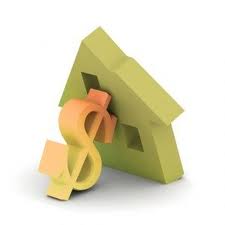 Cancun World Congress
June 2013
BEAUTIFUL HANDS“The hands of those who give…”
IF EVERY BELIEVER IN EVERY CHURCH WOULD GIVE 
80 cents a month there would be $624, 000,000 dollars a year in offerings, 

IF EVERY CHURCH WOULD GIVE
100 dollars a month, there would be $432,000,000 dollars a year. 
200 dollars a month, there would be $864,000,000 dollars a year.  

IF EVERY BELIEVER WOULD GIVE
1 dollar a month, there would be over $780,000,000 dollars a year! 

IF THEY WOULD GIVE
 Just $1.29 a month, there would be OVER A BILLION DOLLARS A YEAR! 
 IF THEY WOULD GIVE 
2 dollars a month, there would be $1,560,000,000 Dollars a YEAR!
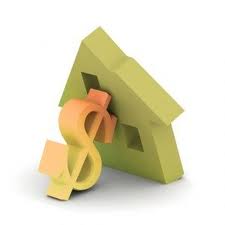 Cancun World Congress
June 2013
BEAUTIFUL HANDS“The hands of those who give…”
TEXT MESSAGES
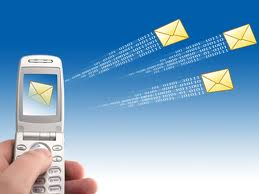 Text messages vary per country. 
But if a text message costs on average 2 cents, and each believer would  

GIVE A TEXT MESSAGE A DAY TO MISSIONS,

 
giving would double  times to 
474,500,000 million dollars.
Cancun World Congress
June 2013
BEAUTIFUL HANDS“The hands of those who give…”
50 cents to a $1.00, depending where.
If every person gave .75 a month (average)
ONE COKE A MONTH, giving would More than Double to $585,000,000!

 ONE COKE A WEEK would make giving 
GO UP ALMOST 10 TIMES, to almost
 2 AND A HALF BILLION DOLLARS A YEAR! 
                          (Almost 7 million dollars a day!)
COCA COLA
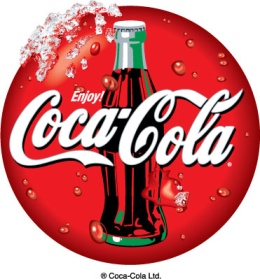 Cancun World Congress
June 2013
BEAUTIFUL HANDS“The hands of those who give…”
KILO OF RICE
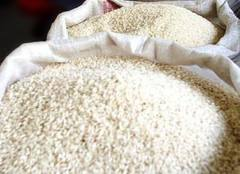 If every person would give 
A KILO OF RICE A WEEK TO MISSIONS,
 it would cause missions giving to go up to

 1.69 BILLION DOLLARS (32 million        dollars a week!)
Cancun World Congress
June 2013
BEAUTIFUL HANDS“The hands of those who give…”
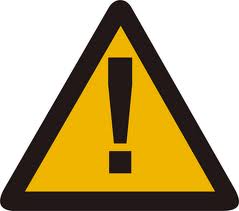 There is not a shortage of money even in  Africa, Asia, Latin America and in the world!

 There can be a shortage of passion, compassion, a shortage of vision, and a shortage of commitment, but
NOT A SHORTAGE OF MONEY!
Cancun World Congress
June 2013
BEAUTIFUL HANDS“The hands of those who give…”
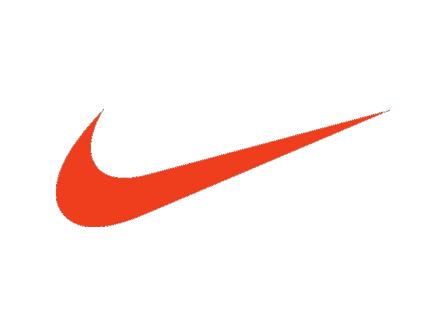 We need A NIKE THEOLOGY of missions!  
JUST DO IT!
For many years people in Africa, Asia, and Latin America  have been talking about the potential they have to give more: 
But what we need is a NIKE THEOLOGY.  
Nike says: JUST DO IT.
It is time to not just talk about it, but to do it. 
And any chains of a “poverty or scarcity mentality” that impede us, must be broken and we must move forward now in a new paradigm that results in a sending and generous vision for the next generation of  missionaries! Missionaries from Africa, Asia, Latin America, and Eastern Europe, besides the historical Western sending nations!
Cancun World Congress
June 2013
BEAUTIFUL HANDS“The hands of those who give…”
The Assemblies of God of Argentina became the first Latin country to break a million dollars in giving in 2009. 
Last year they continued to grow to almost 1.6 million. 
There is no reason the Philippines, Indonesia, Papua New Guinea, Nigeria, Kenya, Romania, Mexico, El Salvador, Ukraine and many other countries and churches could not give over a million dollars to missions a year! 
They can give millions of dollars. There is not a shortage of money, especially in countries with great churches! 
There is a shortage of vision, commitment, and passion! 
Let us commit to changing that! 
May it began with us!
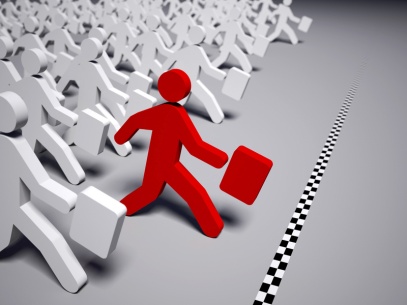 Cancun World Congress
June 2013